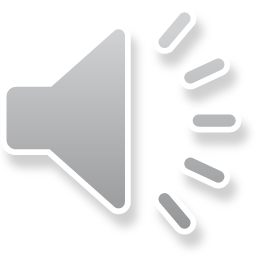 Project dialoog in het duister
Stichting wévigé
www.wevige.nl
De boulevard 20, 4617 LX Bergen op Zoom 
Tel: - 0164-234156
          - 0164-237325
Info@wevige.nl 
www.facebook.com/wevige
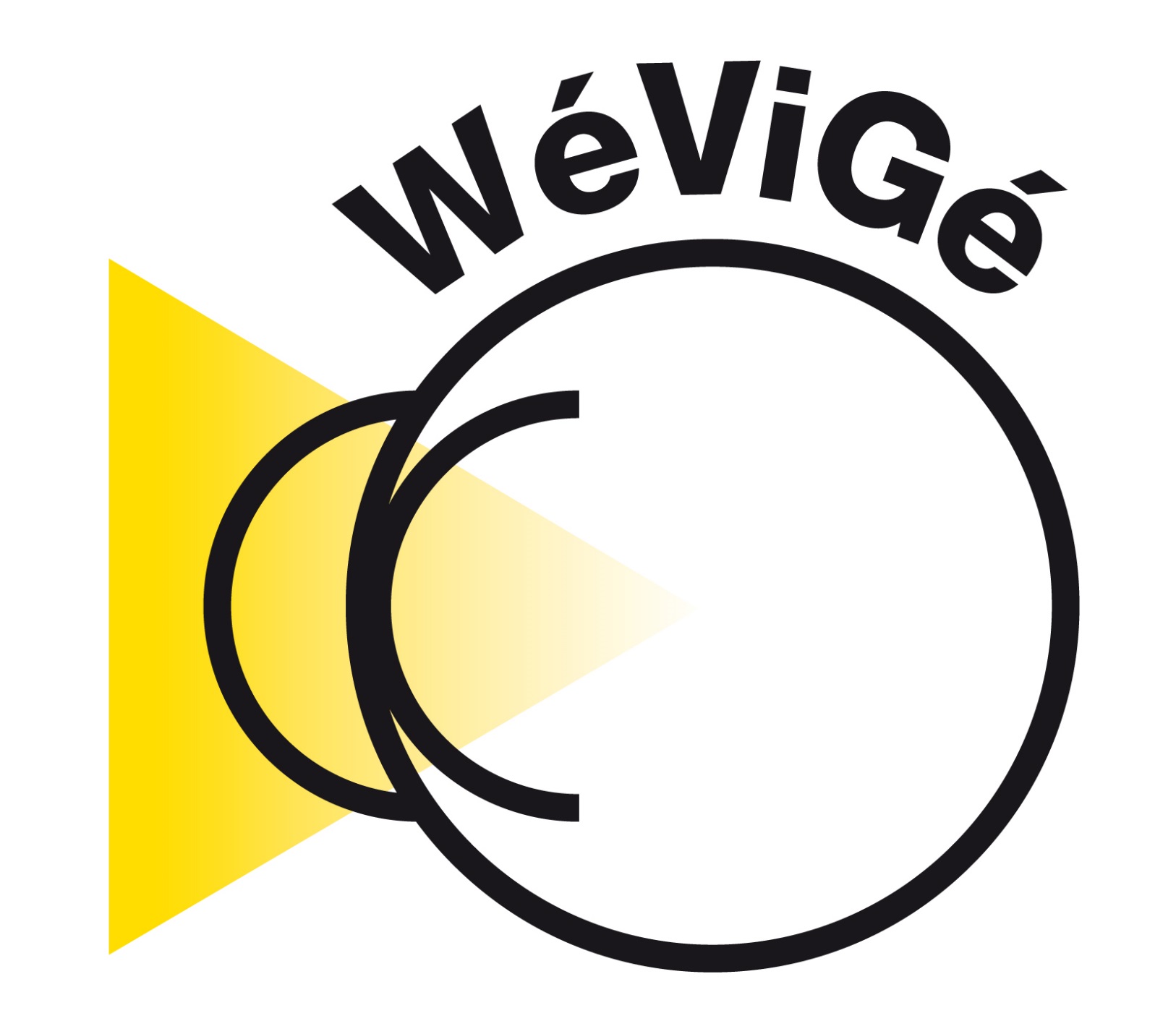 Uitleg over het project
Deelnemer loopt over het parcours met een geblindeerde bril en taststok
Demonstratie van een niveau indicator
Deelnemers aan de slag op de laptop met spraak
Demonstratie van de milestone (dit is een digitale agenda, telefoonboek, mp3speler, alarm en opslag gesproken boeken).
Braille ontcijferen. Is een bijzondere bezigheid
Met de brailleleespen kun je gemakkelijk de juiste producten vinden.
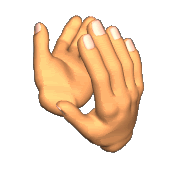 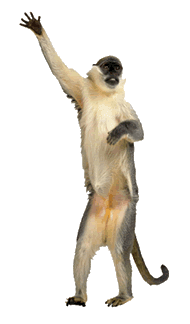 Einde!